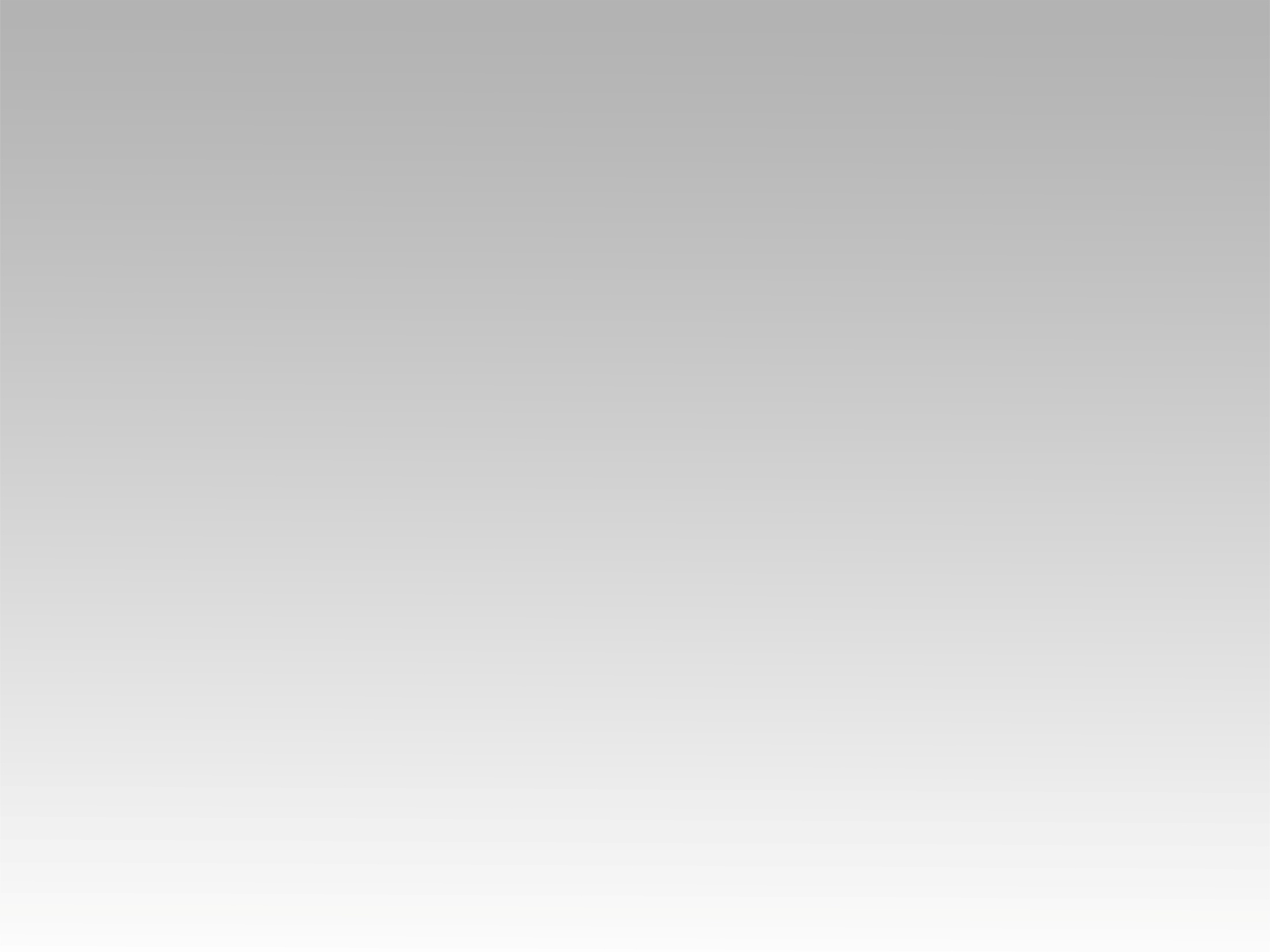 تـرنيــمة
رِسَالَةً أعْطَيْتَني ياسَيِّدي
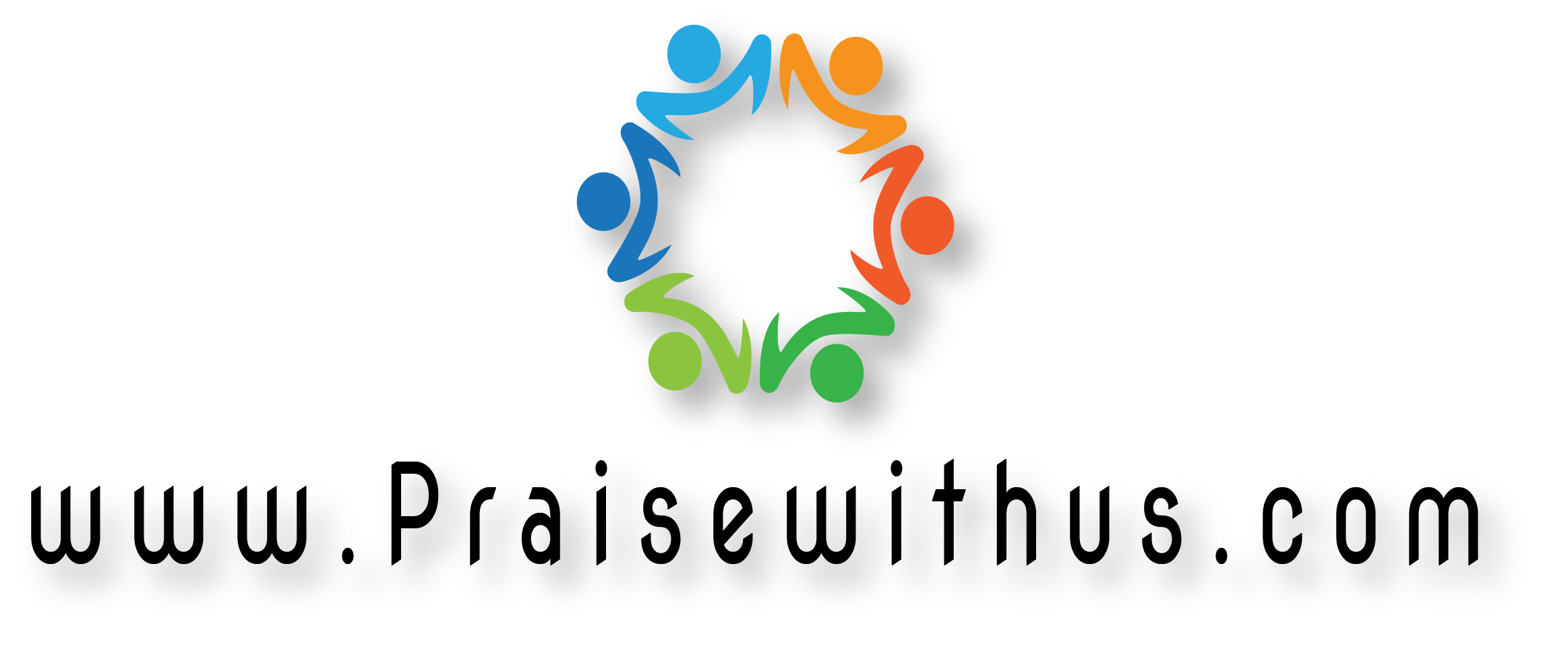 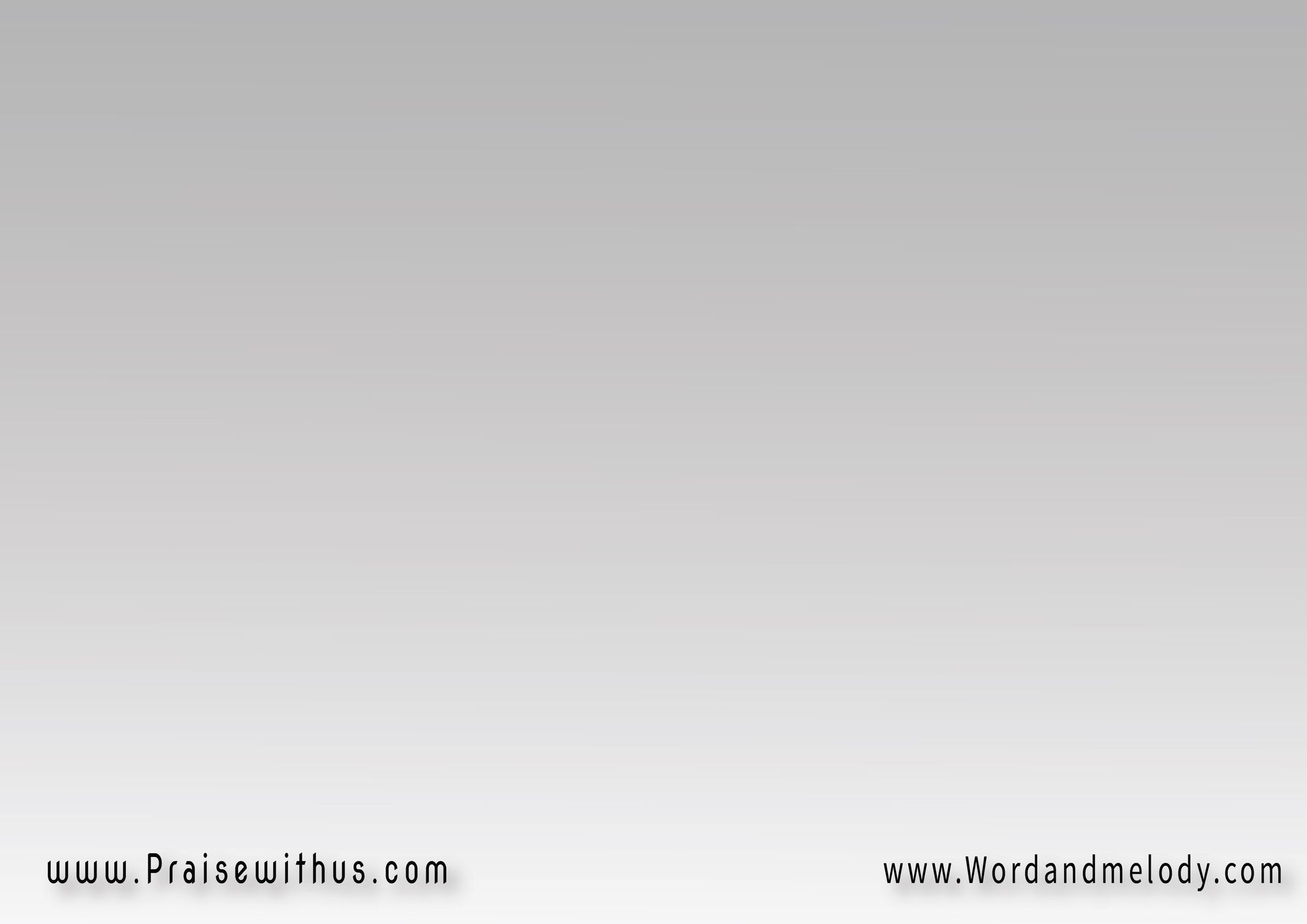 1- 
رِسالَةً أعْطَيْتَني ياسَيِّدي كي أُخْبِرَ المَلا عَنْ الحُبِّ العَجيبوَقُلتَ لي إنَّ الطَّريقَ شَائِكٌ  وَقُلتَ لي إنِّي سأحْمِلُ الصَّليبلكِنَّكَ وَعَدْتَ أنْ تمْنَحَني  مِنْ روحِكَ القدُّوسِ عَوْناً لايَخيبresalatan aataytani ya sayedikai okhbera almala aan elhob elaajeebwaqolta li ennat tareeqa shaaekonwaqolta li enni sa ahmelo elSSaleeblakennaka waaadta an tamnahanimen roheka aloddosi aawnan la yakheebLord, You gave me a message to tell the world about the great love. You told me  that the road is spiky and that I would carry a cross. But You promised to support me by Your Holy Spirit.
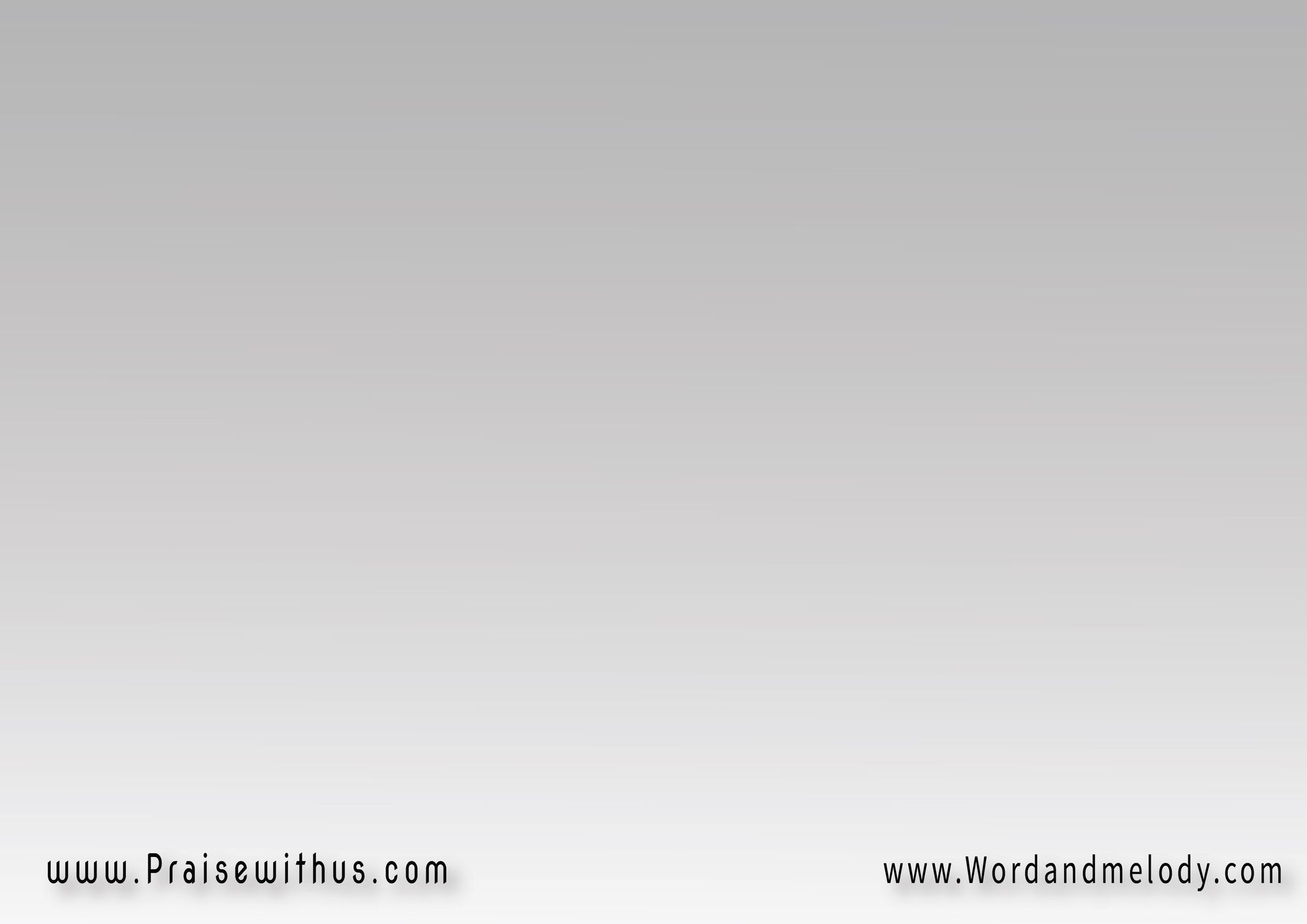 القرار:مُكَرِّساً نَفسي لكَ  مُضاعِفاً حُبِّي لكَمُمْتَلِئاً بِرُوحِـــكَ  أسيرُ خَلفَـــــــــكَ

mokarresan nafsi laka  moDaaefan hobbi lakamomtaleaan be roheka  aseero khalfaka


I devote my soul for You and double my love for
 You .I will be filled by Your spirit and follow You.
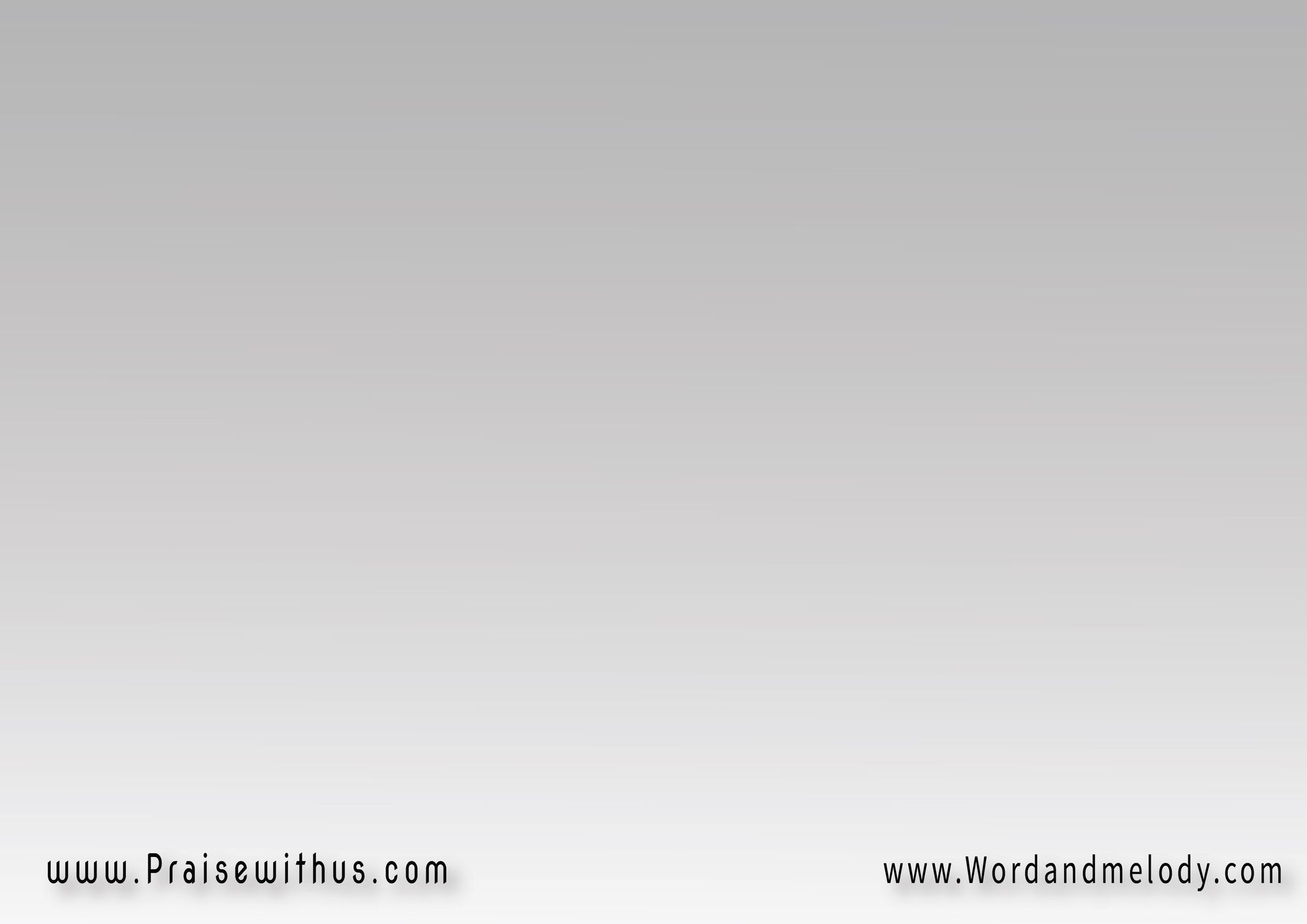 2- 
روحِي وَجِسمي سَيِّدي أمانَةٌ أوْكَلتَني بأنْ أصونَها لكَأرَدْتَني بأنْ أكونَ طاهِراً مَخَصَّصاً مُكَرَّساً لِشَخْصِكَنِداءُ العالَمِ قويٌّ قوِّنِي  كَيْ أُنكِرَ النَّفسَ وأحيا مِلكَكَrohi wa jesmi sayedi amanatonawkaltani be an aSoonaha lakaaradtani be an akoona taheranmokhaSSaSan mokarrasan leshakhSekanedaao alaalami qaweon qawwenikai onkeran nafsa wa ahia melkakaMy soul and body, Lord are a deposit You asked me to keep. You 
wanted me to live a pure life assigned to You. The call of the
 world is strong, strengthen me to deny myself and live for You.
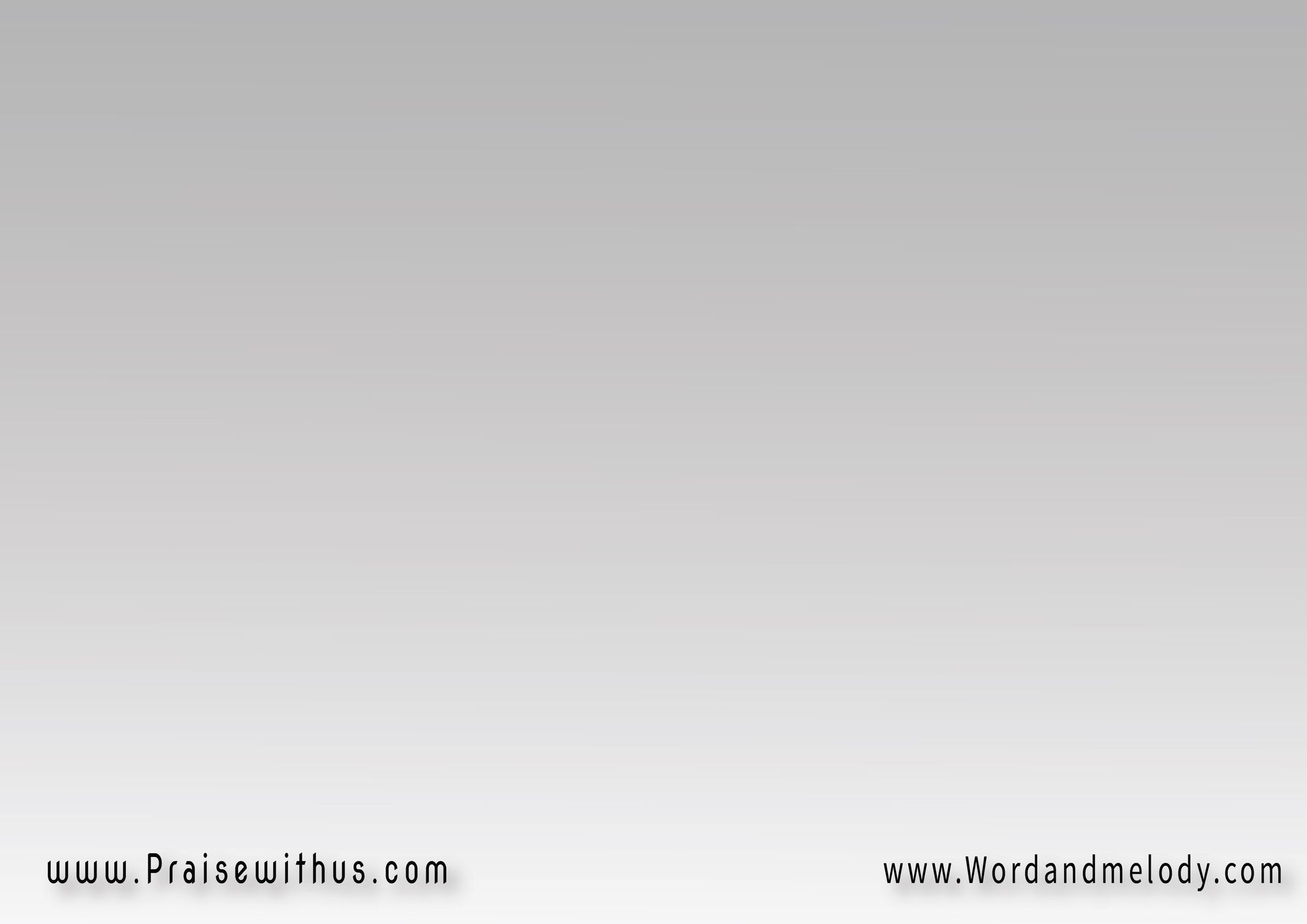 القرار:مُكَرِّساً نَفسي لكَ  مُضاعِفاً حُبِّي لكَمُمْتَلِئاً بِرُوحِـــكَ  أسيرُ خَلفَـــــــــكَ

mokarresan nafsi laka  moDaaefan hobbi lakamomtaleaan be roheka  aseero khalfaka


I devote my soul for You and double my love for
 You .I will be filled by Your spirit and follow You.
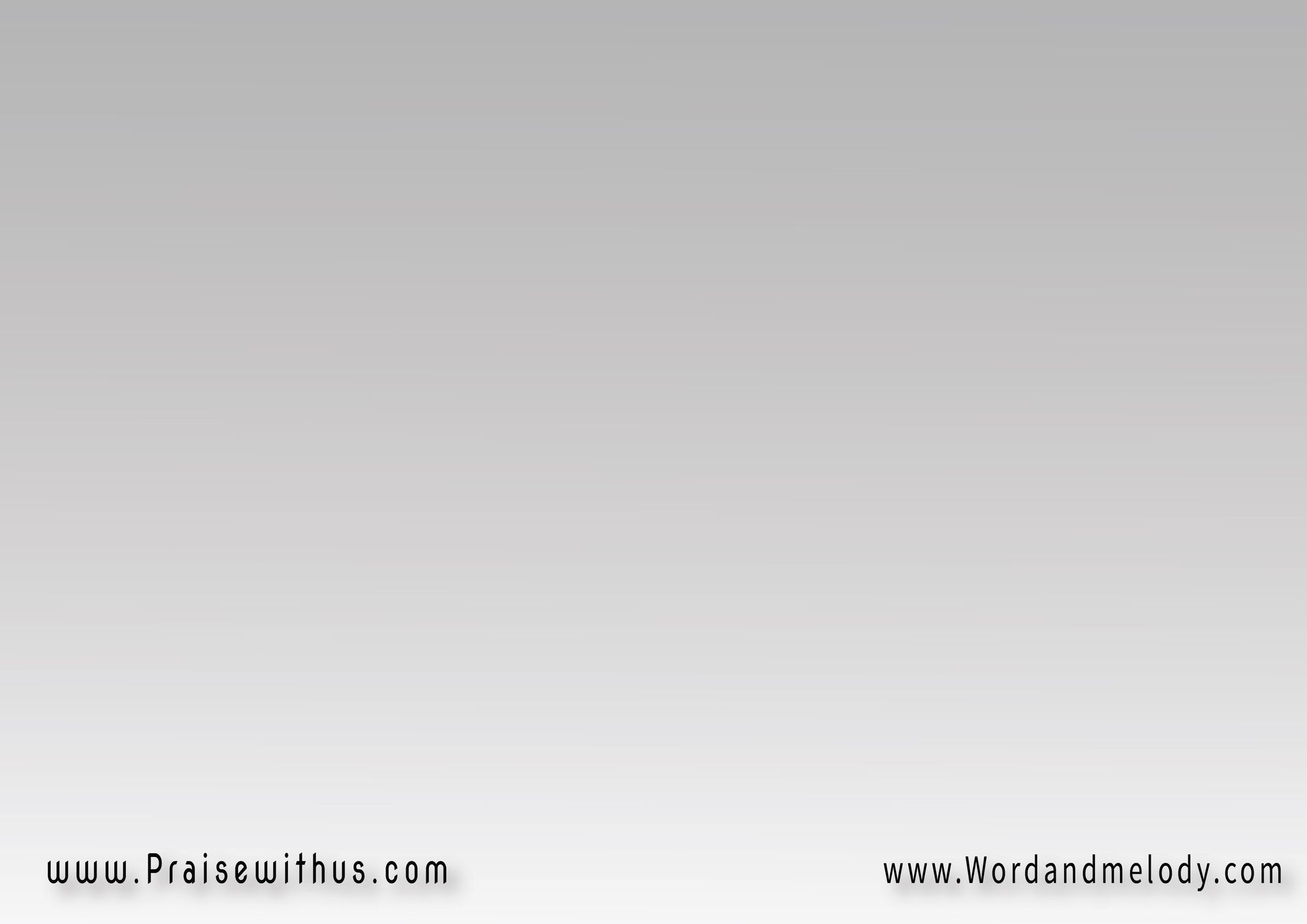 3- 
إنْ فَتُرَتْ يَوْماً لكَ مَحَبَتي أوْ إنْ أنا أنكَرْتُكَ التَفِتْ إلَيْوَانظُرْ لعَيْني عِندَها لن أختَفي بَلْ باكياً أُجَدِّدُ العَهْدَ الوَفيوَإنْ ظَنَنْتُ أنَّ حُبِّي كامِلٌ  زِدْهُ لِيَسمو مِثلَ حُبِّكَ الغَني
in fatorat yawman laka mahabbatiaw in ana ankartoka eltafet elaiwanzor leaayni aendaha lan akhtafibal bakian ojaddedo alaahda alwafiwa en zananto anna hobbi kamelonzedho le yasmo methla hobbeka alghani
If my love to You gets weak or if I deny You, Please look at me. Look at my eyes so I wont hide. I will renew my covenant. If I think that my love is perfect, please make it grow more to be closer to Your rich love.
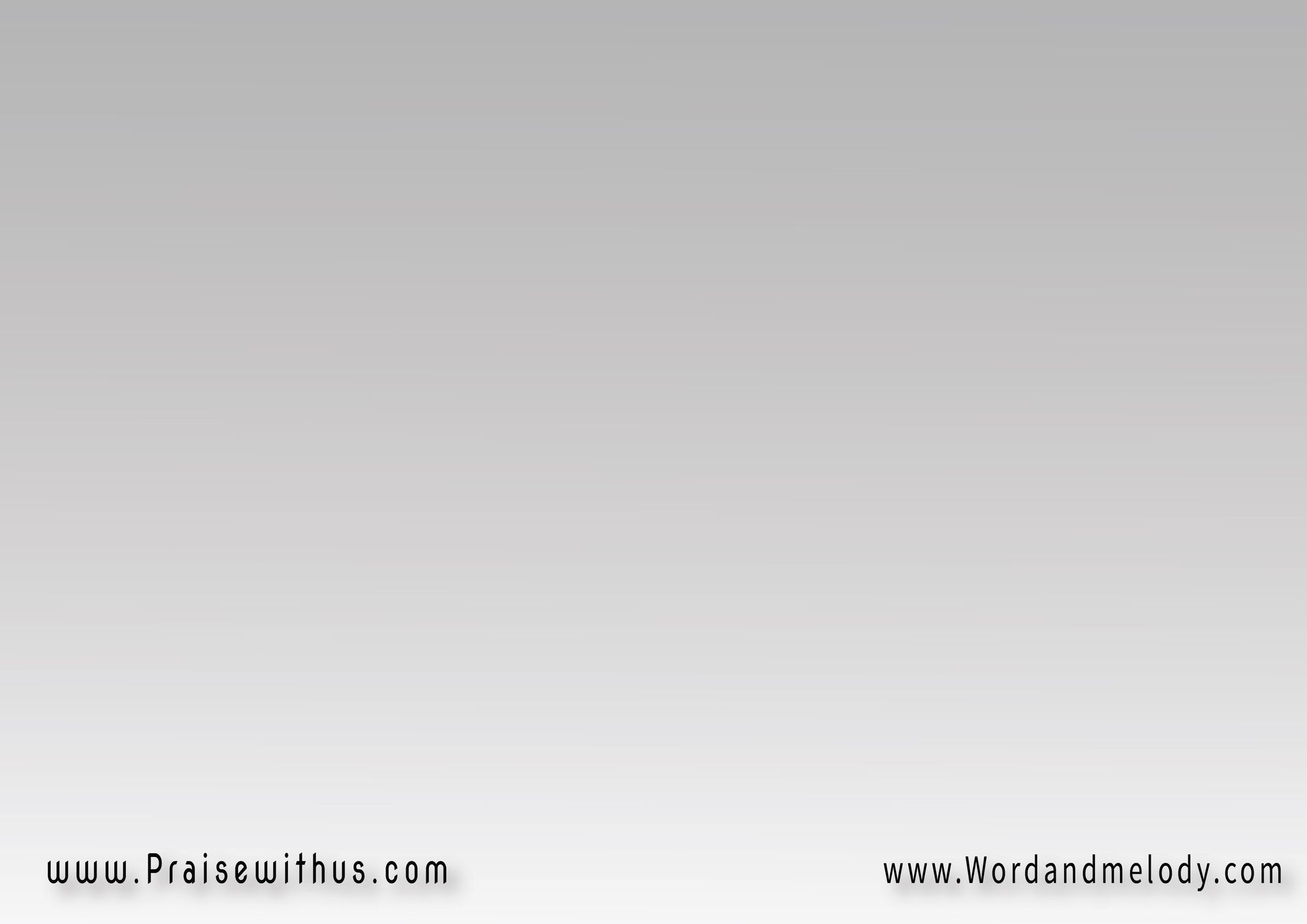 القرار:مُكَرِّساً نَفسي لكَ  مُضاعِفاً حُبِّي لكَمُمْتَلِئاً بِرُوحِـــكَ  أسيرُ خَلفَـــــــــكَ

mokarresan nafsi laka  moDaaefan hobbi lakamomtaleaan be roheka  aseero khalfaka


I devote my soul for You and double my love for
 You .I will be filled by Your spirit and follow You.
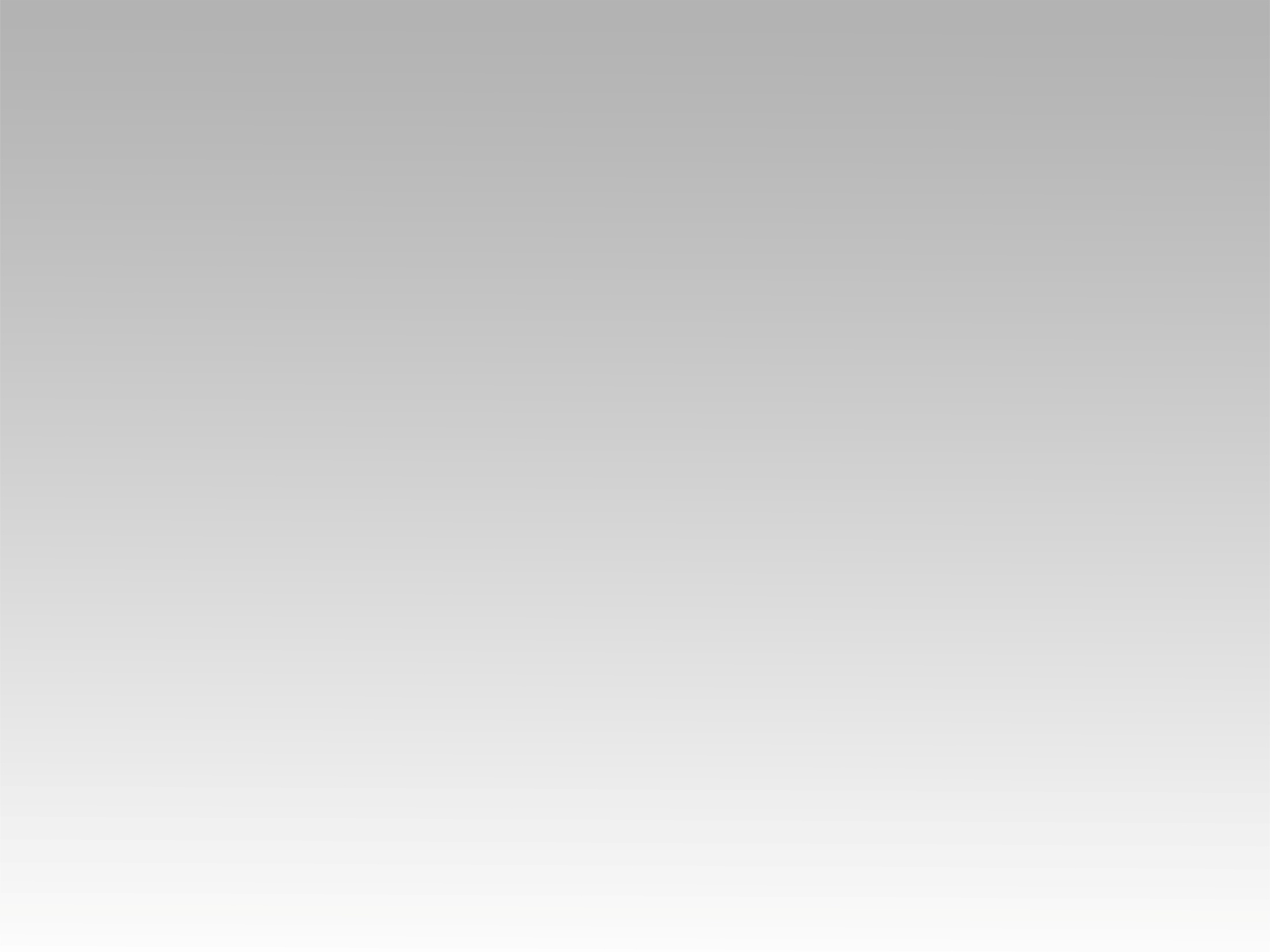 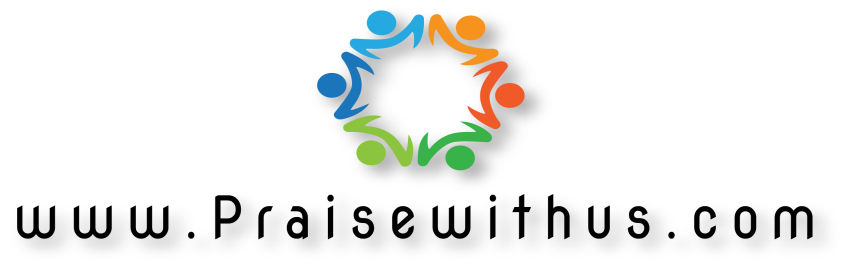